A fast algorithm for computing a longest common increasing subsequence
I-Hsuan Yang, Chien-Pin Huang, Kun-Mao Chao.
Information Processing Letters 93 (2005) 249–253
Presenter: Wan-Ni Ou
Date: Sep. 3, 2024
1
Abstract
Let A = ⟨a1, a2,...,am⟩ and B = ⟨b1, b2,...,bn⟩ be two sequences, where each pair of elements in the sequences is comparable. 

A common increasing subsequence of A and B is a subsequence ⟨ ai1 = bj1 , ai2 = bj2 ,...,ail = bjl⟩, where i1 < i2 < ··· < il and j1 < j2 < ··· < jl, such that for all 1 ≤ k<l, we have aik < aik+1 . 

A longest common increasing subsequence of A and B is a common increasing subsequence of the maximum length. This paper presents an algorithm for delivering a longest common increasing subsequence in O(mn) time and O(mn) space.
2
LCIS
A = ⟨3, 4, 2, 1, 3, 4, 6⟩
B = ⟨4, 3, 1, 4, 6⟩
LCIS= ⟨3, 4, 6⟩ 、⟨1, 4, 6⟩
3
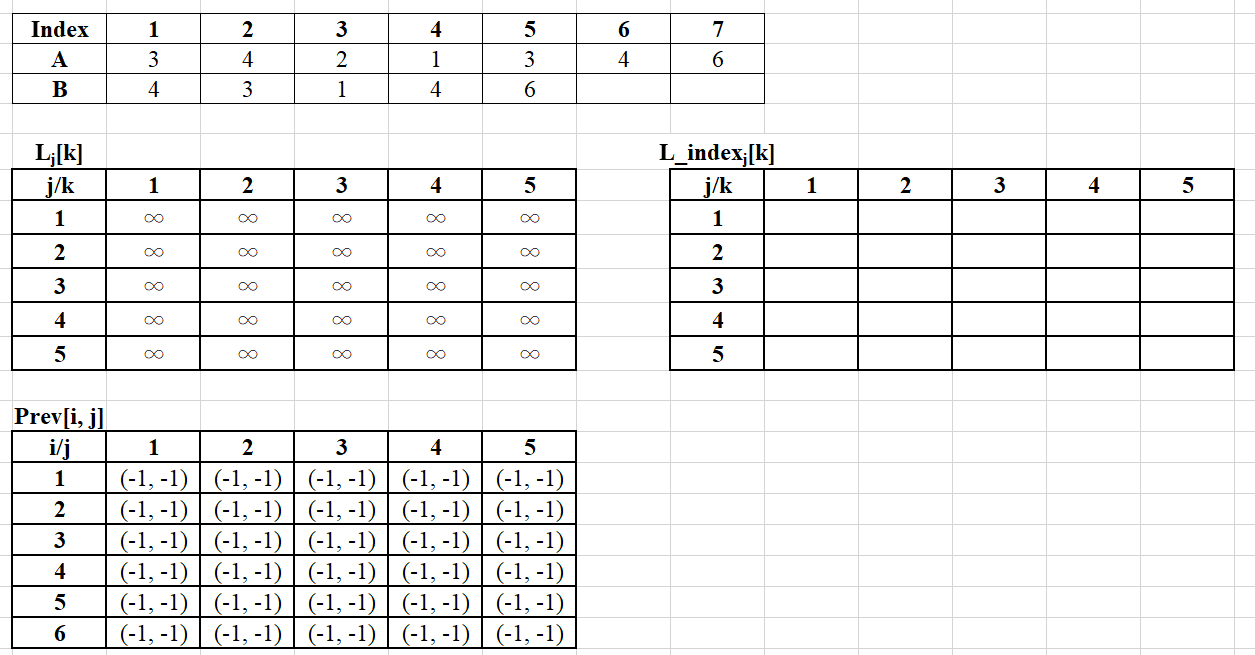 Lj[k]：紀錄各個長度最好的ending值
L_indexj[k]：兩個序列中相同元素的index
Prev[i, j]：紀錄前一個元素的index
4
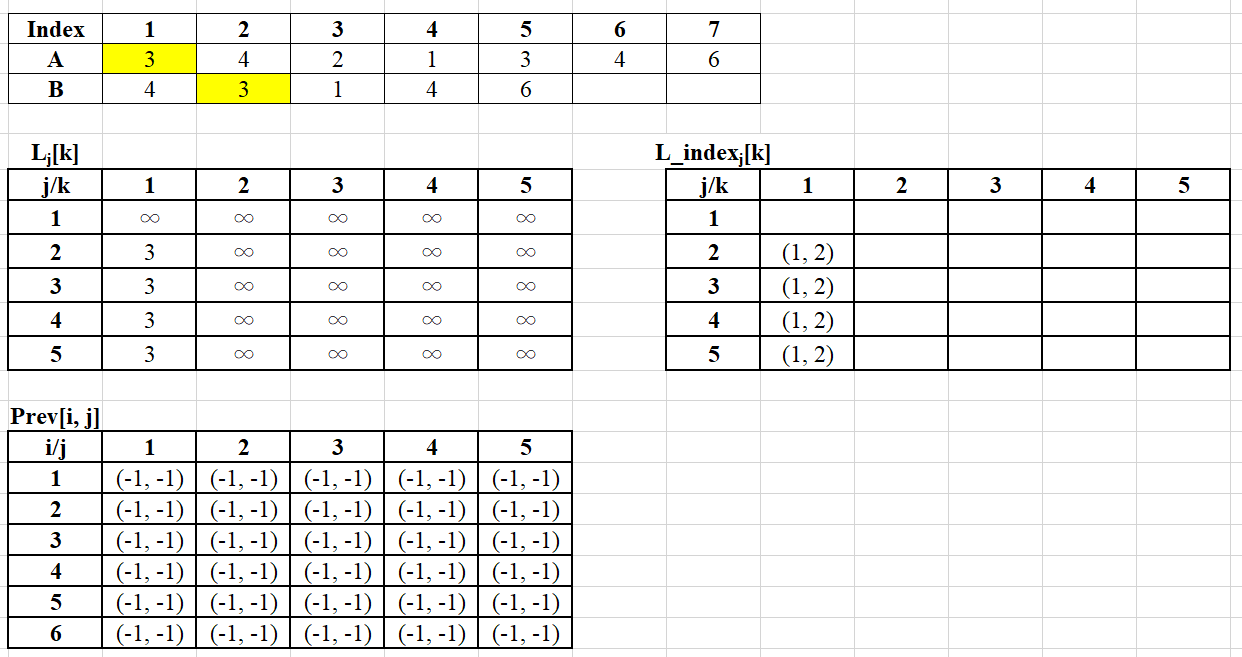 Lj[k]：紀錄各個長度最好的ending值
L_indexj[k]：兩個序列中相同元素的index
Prev[i, j]：紀錄前一個元素的index
5
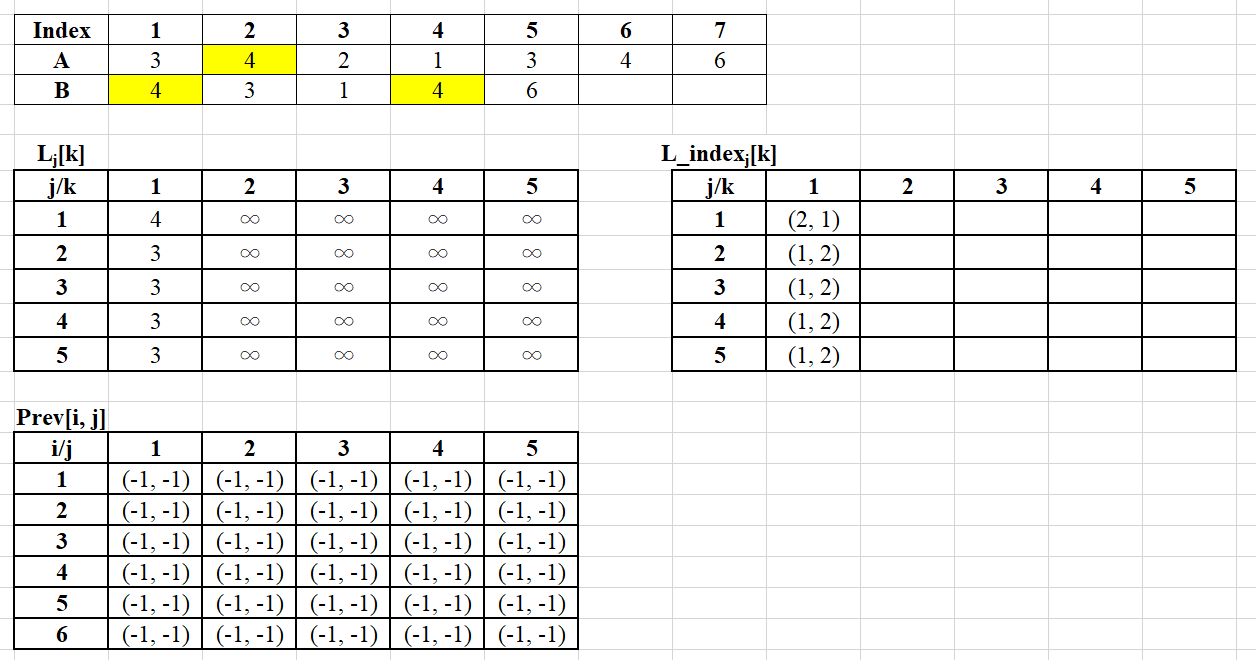 Lj[k]：紀錄各個長度最好的ending值
L_indexj[k]：兩個序列中相同元素的index
Prev[i, j]：紀錄前一個元素的index
6
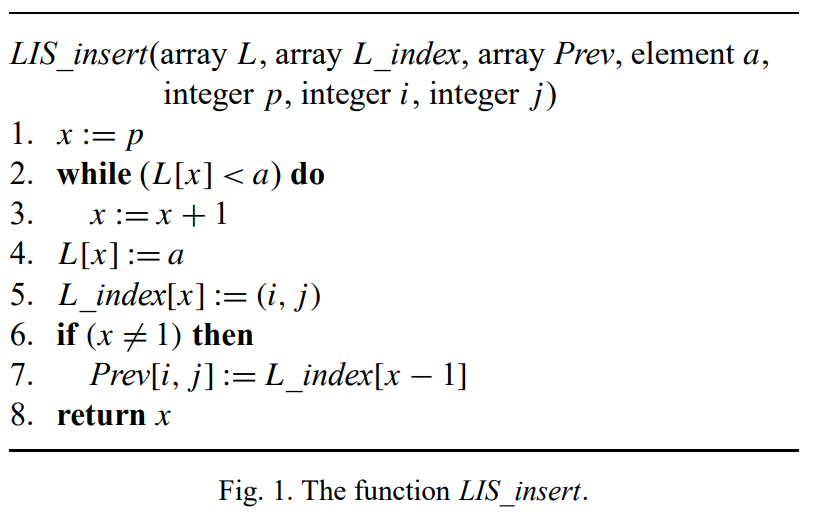 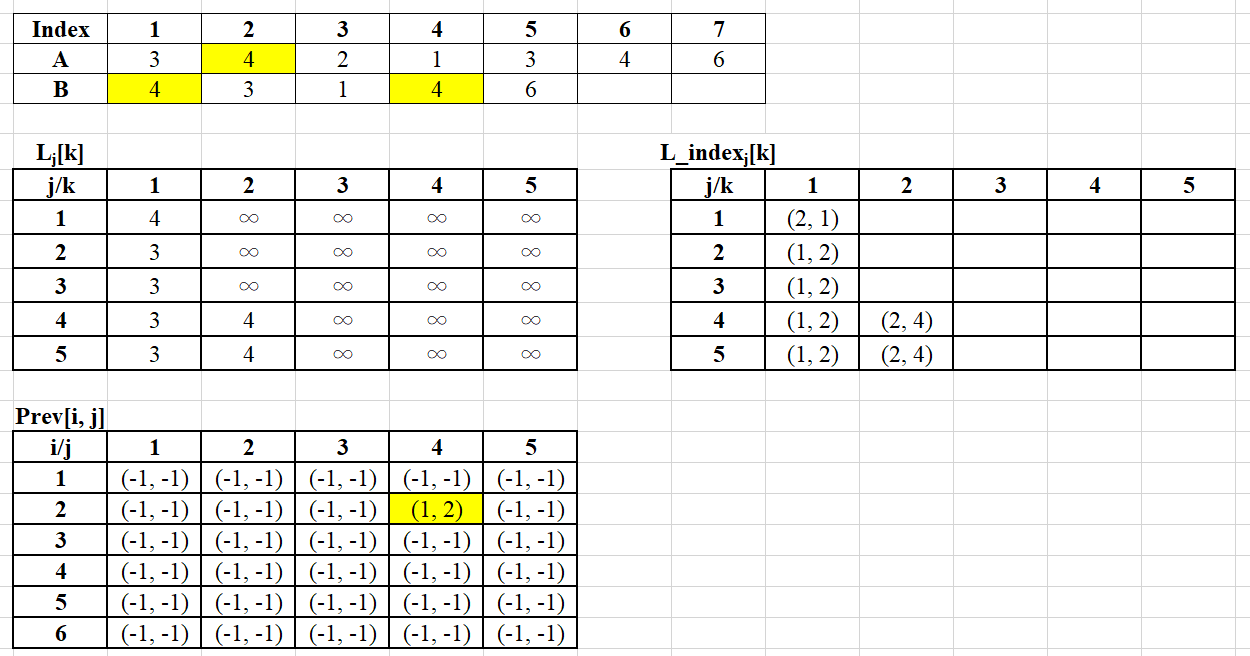 Lj[k]：紀錄各個長度最好的ending值
L_indexj[k]：兩個序列中相同元素的index
Prev[i, j]：紀錄前一個元素的index
7
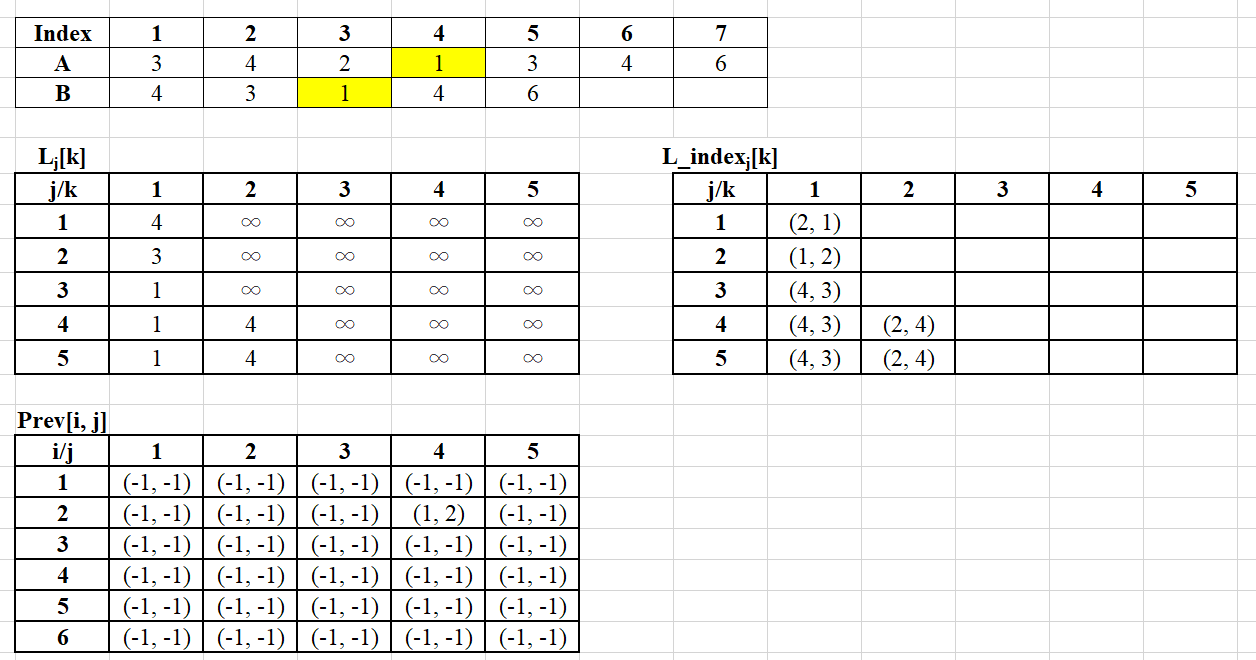 Lj[k]：紀錄各個長度最好的ending值
L_indexj[k]：兩個序列中相同元素的index
Prev[i, j]：紀錄前一個元素的index
8
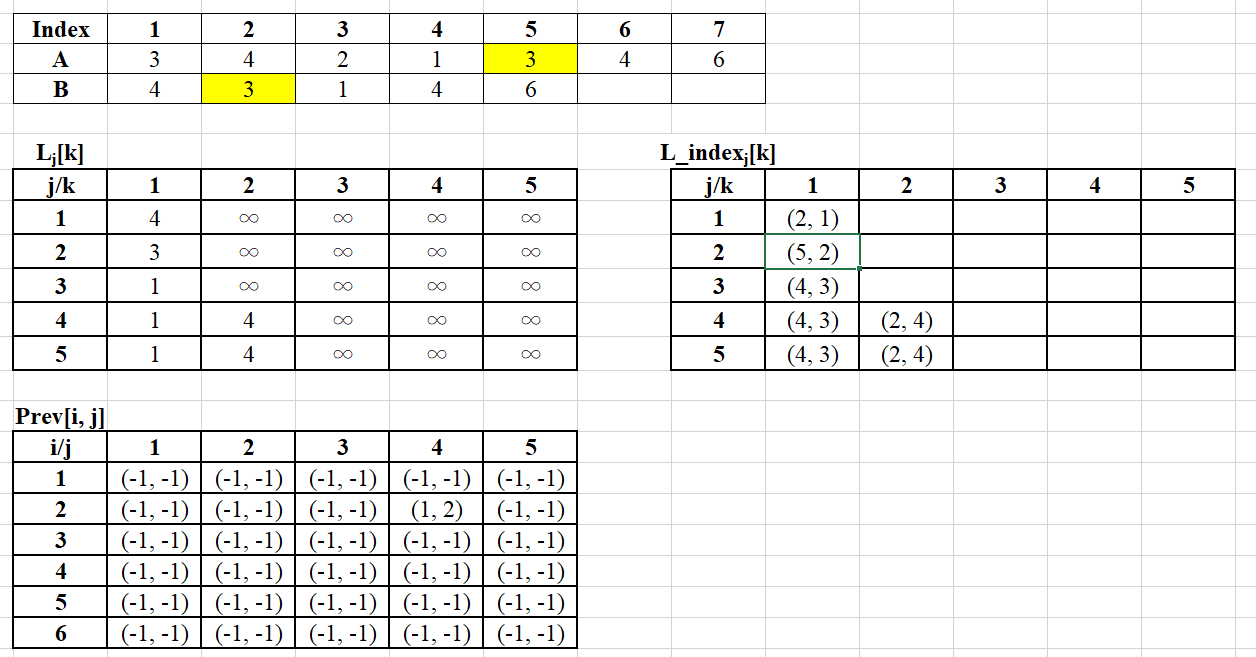 Lj[k]：紀錄各個長度最好的ending值
L_indexj[k]：兩個序列中相同元素的index
Prev[i, j]：紀錄前一個元素的index
9
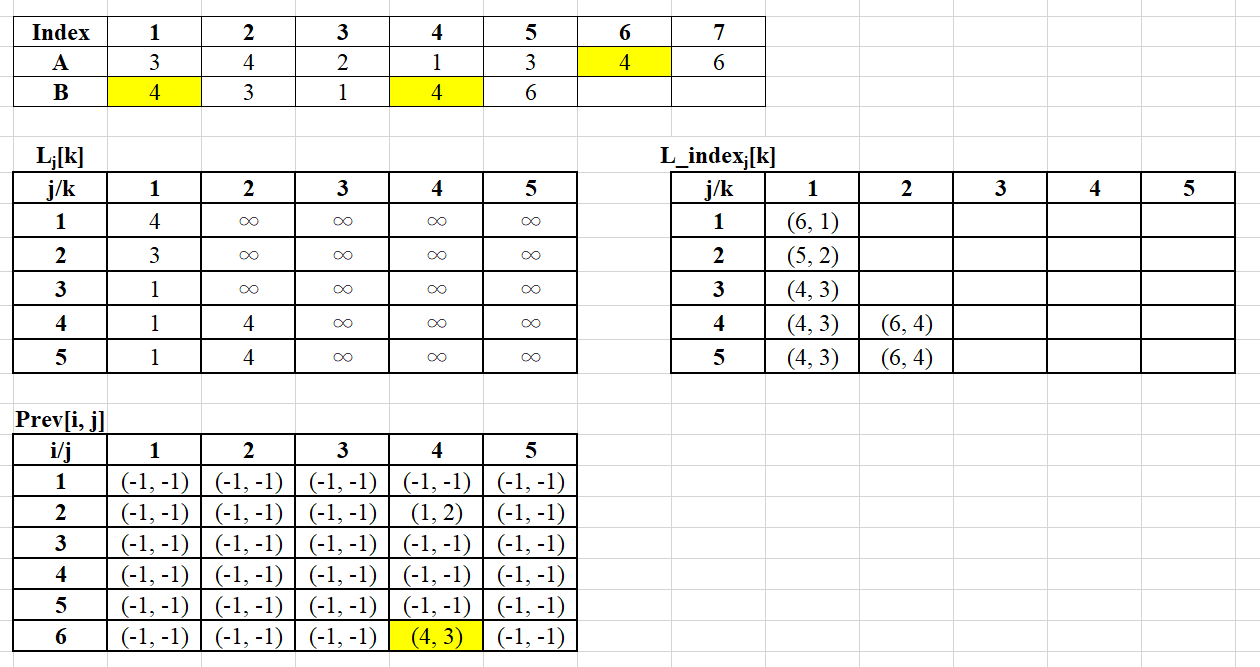 Lj[k]：紀錄各個長度最好的ending值
L_indexj[k]：兩個序列中相同元素的index
Prev[i, j]：紀錄前一個元素的index
10
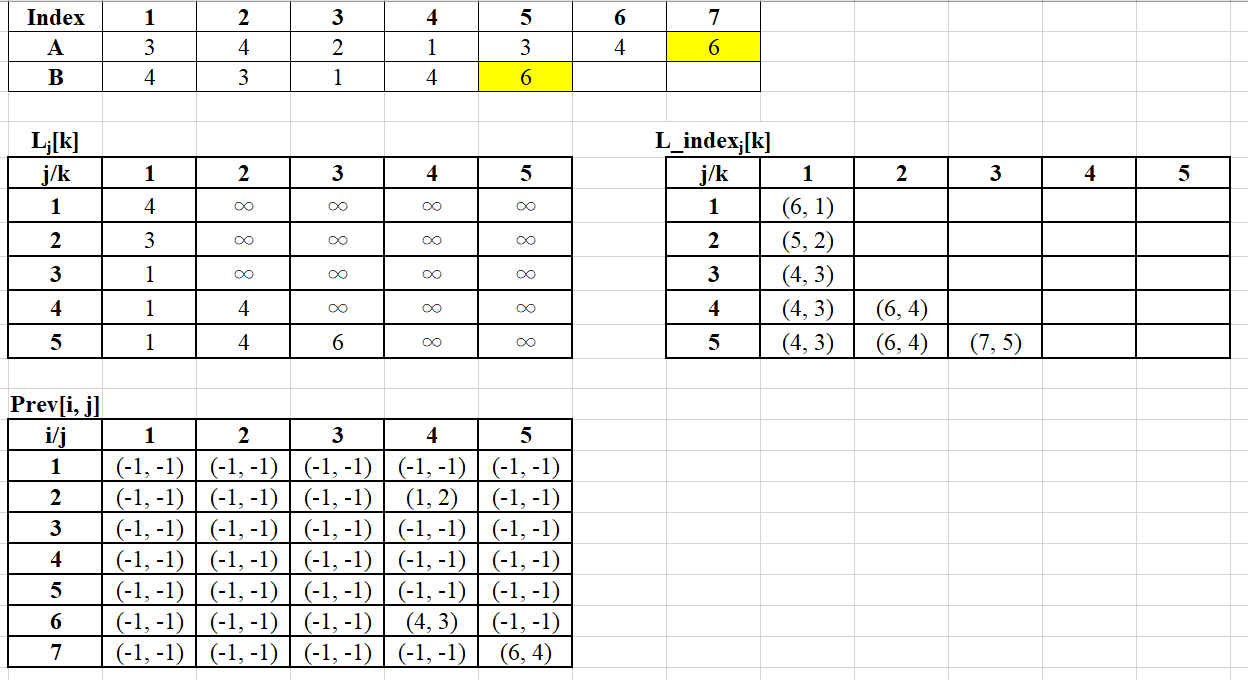 Lj[k]：紀錄各個長度最好的ending值
L_indexj[k]：兩個序列中相同元素的index
Prev[i, j]：紀錄前一個元素的index
4
6
1
11
LCIS
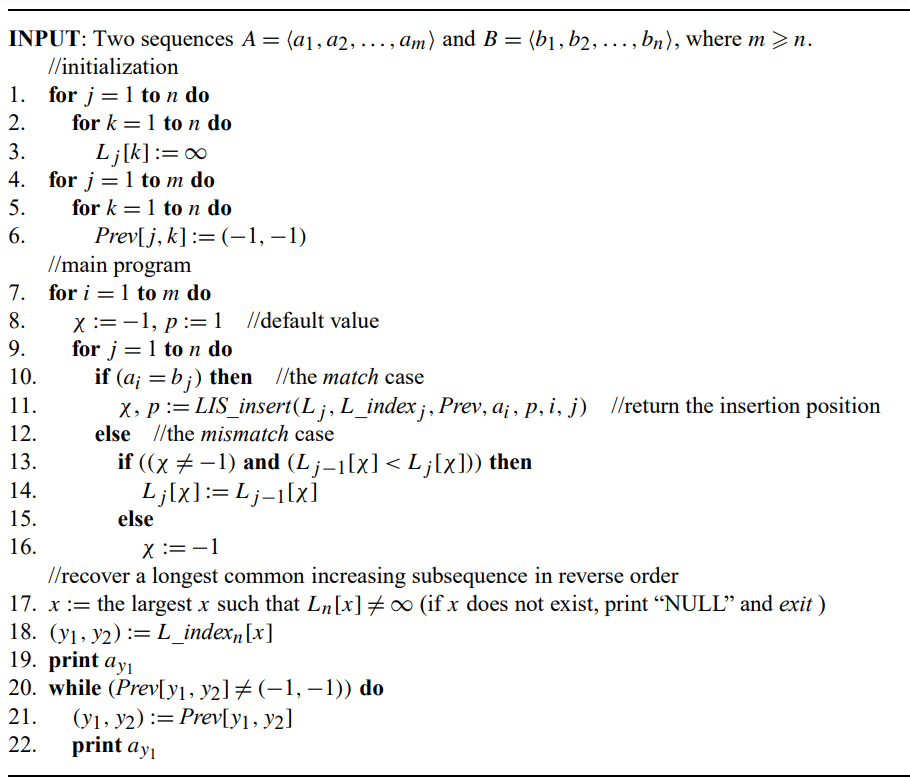 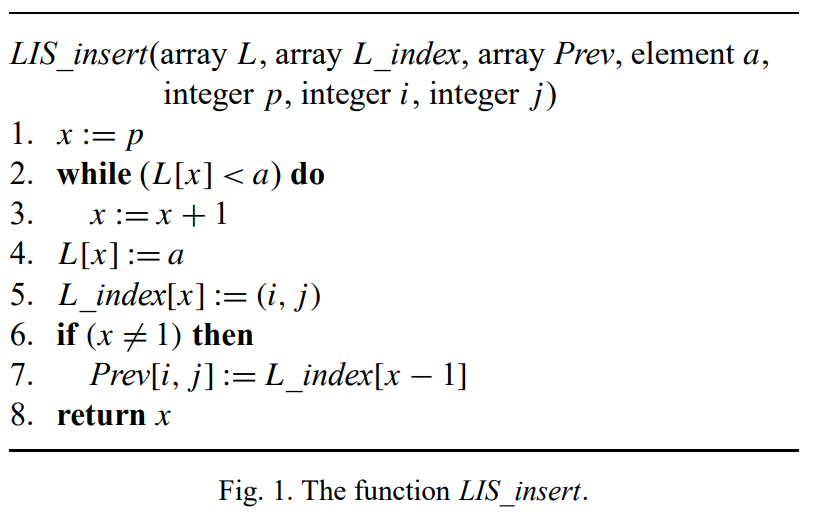 Lj[k]
L_indexj[k]
Prev[i, j]
12
Conclusion
Proposed an algorithm that utilizes the folklore algorithm to solve  LCIS problem.

Time Complexity: O(mn)
Space Complexity: O(mn)
13
Thanks
14